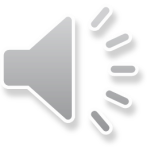 Literary ppt template
Can be used for year-end summary, work report, New Year Plan summary, etc.
Objective
Introduction
Looking back at the work of the year, while achieving results, we have also found shortcomings and problems in our work, mainly reflected inXxAndXxxStyle, stereotypes have yet to be further explored, especially the online company's product library fully reflects ourXxxxxAnd our platform can provide customers with good business opportunities and fast and convenient information, navigation function to play. Looking forward to the new year, we will continue to work hard to achieve a new level of efforts.
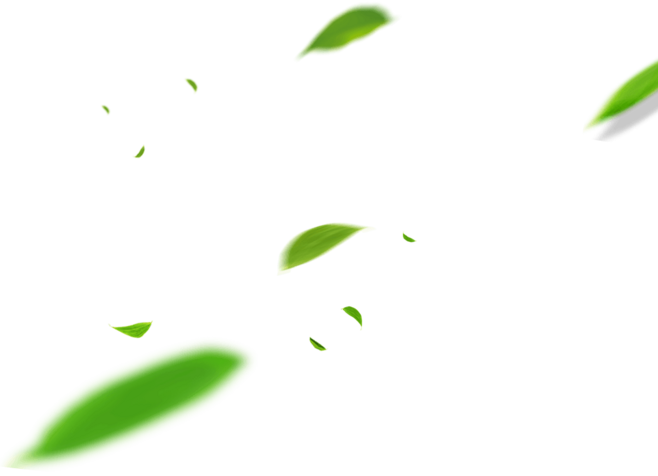 1. Title bar
Lorem Ipsum Dolor sit Amet, Consectetuer Adipiscing Elit. Aenean Commodo Ligula Eget Dolor. Aenean Massa.
2. Title bar
Lorem ipsum dolor sit amet, consectetuer adipiscing elit. Aenean commodo ligula eget dolor. Aenean Massa.
Directory
3. Title bar
CONTENTS
Lorem Ipsum Dolor sit Amet, Consectetuer Adipiscing Elit. Aenean Commodo Ligula Eget Dolor. Aenean Massa.
Lorem Ipsum Dolor sit Amet, Consectetuer Adipiscing Elit. Aenean Commodo Ligula Eget Dolor. Aenean Massa.
4. Title bar
Lorem Ipsum Dolor sit Amet, Consectetuer Adipiscing Elit. Aenean Commodo Ligula Eget Dolor. Aenean Massa.
5. Title bar
Lorem ipsum dolor sit amet, consectetuer adipiscing elit. Aenean commodo ligula eget dolor. Aenean Massa.
Title bar
01
√ Subtitle
√ Subtitle
√ Subtitle
√ Subtitle
√ Subtitle
√ Subtitle
Title bar Text
65%
75%
2017Annual Market share
2018Annual Market share
Customer service is the only reason for our existence, customer demand is the driving force of our development.
We adhere to customer-centric, rapid response to customer needs, and continue to create long-term value for customers and then achieve customer success.
Title bar Text
Staff quality
We adhere to customer-centric, rapid response to customer needs to continue to create long-term value for customers and thus achieve customer
Registration time
We adhere to customer-centric, rapid response to customer needs to continue to create long-term value for customers and thus achieve customer
Number of employees
We adhere to customer-centric, rapid response to customer needs to continue to create long-term value for customers and thus achieve customer
Registered Capital
We adhere to customer-centric, rapid response to customer needs to continue to create long-term value for customers and thus achieve customer
Technical strength
We adhere to customer-centric, rapid response to customer needs to continue to create long-term value for customers and thus achieve customer
Nature of the company
We adhere to customer-centric, rapid response to customer needs to continue to create long-term value for customers and thus achieve customer
Title bar Text
Customer Repair
Problem Feedback
Ready to work
Departure after sale
Customer service return
End of After-sales
Troubleshoot problems
Customer Service Tracking
Title bar Text
ENTER YOUR TITLE
We adhere to customer-centric, rapid response to customer needs, and continue to create long-term value for customers and thus achieve customer
ENTER YOUR TITLE
We adhere to customer-centric, rapid response to customer needs, and continue to create long-term value for customers and thus achieve customer
ENTER YOUR TITLE
We adhere to customer-centric, rapid response to customer needs, and continue to create long-term value for customers and thus achieve customer
ENTER YOUR TITLE
We adhere to customer-centric, rapid response to customer needs, and continue to create long-term value for customers and thus achieve customer
ENTER YOUR TITLE
We adhere to customer-centric, rapid response to customer needs, and continue to create long-term value for customers and thus achieve customer
Title bar Text
With the development of computer technology and the progress of printing technology, graphic design in the field of visual perception is also more and more abundant, which is really on today's graphic design.
With the development of computer technology and the progress of printing technology, graphic design in the field of visual perception is also more and more abundant, which is really on today's graphic design.
With the development of computer technology and the progress of printing technology, graphic design in the field of visual perception is also more and more abundant, which is really on today's graphic design.
With the development of computer technology and the progress of printing technology, graphic design in the field of visual perception is also more and more abundant, which is really on today's graphic design.
Title bar Text
With the development of computer technology and the progress of printing technology, the performance and application of graphic design in the field of visual perception are becoming more and more abundant.
01
With the development of computer technology and the progress of printing technology, the performance and application of graphic design in the field of visual perception are becoming more and more abundant.
With the development of computer technology and the progress of printing technology, the performance and application of graphic design in the field of visual perception are becoming more and more abundant.
02
05
With the development of computer technology and the progress of printing technology, the performance and application of graphic design in the field of visual perception are becoming more and more abundant.
With the development of computer technology and the progress of printing technology, the performance and application of graphic design in the field of visual perception are becoming more and more abundant.
03
04
Title bar
02
√ Subtitle
√ Subtitle
√ Subtitle
√ Subtitle
√ Subtitle
√ Subtitle
Title bar Text
Honorary title
We adhere to customer-centric, rapid response to customer needs to continue to create long-term value for customers and thus achieve customer
What's the result?
We adhere to customer-centric, rapid response to customer needs to continue to create long-term value for customers and thus achieve customer
Speed of development
We adhere to customer-centric, rapid response to customer needs to continue to create long-term value for customers and thus achieve customer
2009-2017
2018Years
2019Years
Title bar Text
Truth-seeking, innovation, unity
We adhere to customer-centric, rapid response to customer needs to continue to create long-term value for customers and thus achieve customer
Quality first, integrity-based
We adhere to customer-centric, rapid response to customer needs to continue to create long-term value for customers and thus achieve customer
The Spirit of Enterprise
Corporate Tenet
Enterprise
Culture
Scientific management, Integrity management
We adhere to customer-centric, rapid response to customer needs to continue to create long-term value for customers and thus achieve customer
Customer first, hard service
We adhere to customer-centric, rapid response to customer needs to continue to create long-term value for customers and thus achieve customer
Business philosophy
Service philosophy
The construction of enterprise culture is an important content of the development of modern enterprises, an important embodiment of spiritual civilization, and an important guarantee for the long-term development of enterprises.
Title bar Text
Objectivity issues
It is emphasized that research activities must use scientific methods to meet scientific requirements in order to minimize deviations in market analysis activities and ensure the authenticity of the information obtained.

Systemic issues
Market analysis is a well-planned system process that should collect, analyze and interpret relevant information in accordance with scheduled plans and requirements.

Information and information
Market analysis should provide decision makers with information, not information. Information is a variety of unprocessed facts and data collected through marketing research activities, which are the raw materials for the formation of information. Information is the understanding and conclusion obtained through the analysis of the data, which is the product of the processing and processing of the data.

Decision oriented
Market analysis is a management tool that serves decision-making.
Title bar Text
44%
44%
44%
67%
34%
44%
22%
22%
33%
15%
15%
22%
January
February
March
Web Design
APPDevelopment
Brand Building
WebDevelopment
Title bar Text
With the development of computer technology and the progress of printing technology, the performance and application of graphic design in the field of visual perception are becoming more and more abundant.
With the development of computer technology and the progress of printing technology, the performance and application of graphic design in the field of visual perception are becoming more and more abundant.
With the development of computer technology and the progress of printing technology, the performance and application of graphic design in the field of visual perception are becoming more and more abundant.
With the development of computer technology and the progress of printing technology, the performance and application of graphic design in the field of visual perception are becoming more and more abundant.
With the development of computer technology and the progress of printing technology, the performance and application of graphic design in the field of visual perception are becoming more and more abundant.
Title bar
03
√ Subtitle
√ Subtitle
√ Subtitle
√ Subtitle
√ Subtitle
√ Subtitle
Title bar Text
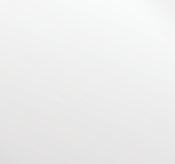 With the development of computer technology and the progress of printing technology, graphic design in the field of visual perception of the plane performance is becoming more and more abundant, which presents unprecedented challenges to today's graphic design, graphic design design for graphic designers to provide a broader development manhole. Technically, graphic design is more important.
Title bar Text
Click Add Content
Click Add Content
Click Add Content
Click Add Content
Add the text you need here, please change it according to your requirements.
Add the text you need here, please change it according to your requirements.
Add the text you need here, please change it according to your requirements.
Add the text you need here, please change it according to your requirements.
Title Content
Title Content
Title Content
Title Content
2016
2017
2018
2019
Title bar Text
Fill in the title here
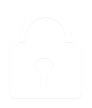 Fill in the title here
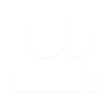 Fill in the title here
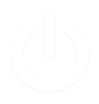 The development of design there is a question of the values of the times, that is, what is design? Why and design? Around this problem, different periods of time will form a different design face.
The development of design there is a question of the values of the times, that is, what is design? Why and design? Around this problem, different periods of time will form a different design face.
The development of design there is a question of the values of the times, that is, what is design? Why and design? Around this problem, different periods of time will form a different design face.
Title bar Text
Strategy & amp; philosophy
We adhere to customer-centric, rapid response to customer needs, and continue to create long-term value for customers and then achieve customer success.
Marketing & amp; marketing
We adhere to customer-centric, rapid response to customer needs, and continue to create long-term value for customers and then achieve customer success.
Planning and Scheduling
We adhere to customer-centric, rapid response to customer needs, and continue to create long-term value for customers and then achieve customer success.
Market development Strategy
Sketch and Design
We adhere to customer-centric, rapid response to customer needs, and continue to create long-term value for customers and then achieve customer success.
Development and deployment
We adhere to customer-centric, rapid response to customer needs, and continue to create long-term value for customers and then achieve customer success.
Title bar Text
Service concept and development
Discovery Service
The development of design there is a question of the values of the times, that is, what is design? Why and design? Around this problem, different periods of time will form a different design face.
Title bar Text
Marketing & amp; marketing
We adhere to customer-centric, rapid response to customer needs, and continue to create long-term value for customers and then achieve customer success.
Strategy & amp; philosophy
We adhere to customer-centric, rapid response to customer needs, and continue to create long-term value for customers and then achieve customer success.
Development and deployment
We adhere to customer-centric, rapid response to customer needs, and continue to create long-term value for customers and then achieve customer success.
Planning and Scheduling
We adhere to customer-centric, rapid response to customer needs, and continue to create long-term value for customers and then achieve customer success.
Title bar Text
60%
Add a title
40%
Add title Text here
Add a title
With the development of computer technology and the progress of printing technology graphic design in graphic design in vision, graphic design in the field of visual perception of the performance and application is also more and more abundant.
Add title Text here
With the development of computer technology and the progress of printing technology graphic design in graphic design in vision, graphic design in the field of visual perception of the performance and application is also more and more abundant.
Title bar
04
√ Subtitle
√ Subtitle
√ Subtitle
√ Subtitle
√ Subtitle
√ Subtitle
Title bar Text
Target Clients
With the development of computer technology and the progress of printing technology, graphic design in the field of visual perception is also more and more abundant, this is really for today's people.
Title bar Text
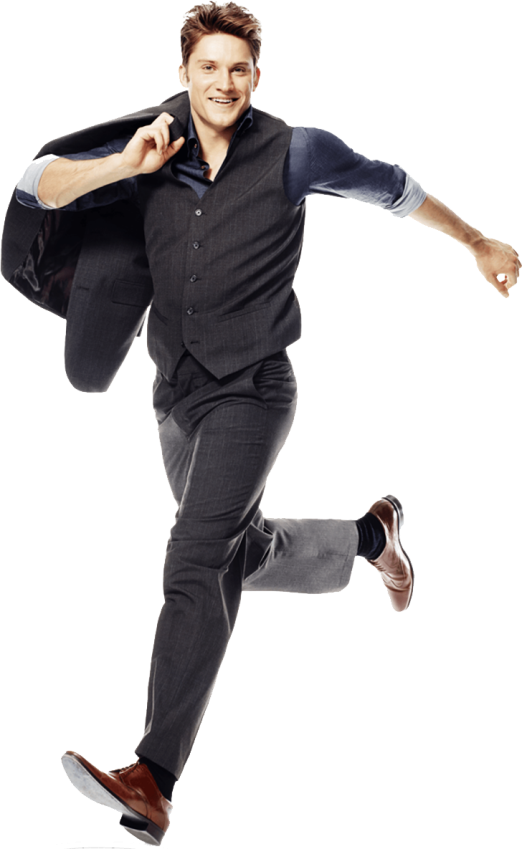 With the development of computer technology and the progress of printing technology, the performance and application of graphic design in the field of visual perception are becoming more and more abundant.
With the development of computer technology and the progress of printing technology, the performance and application of graphic design in the field of visual perception are becoming more and more abundant.
With the development of computer technology and the progress of printing technology, the performance and application of graphic design in the field of visual perception are becoming more and more abundant.
With the development of computer technology and the progress of printing technology, the performance and application of graphic design in the field of visual perception are becoming more and more abundant.
Title bar Text
01
02
With the development of computer technology and the progress of printing technology, the performance and application of graphic design in the field of visual perception are becoming more and more abundant.
With the development of computer technology and the progress of printing technology, the performance and application of graphic design in the field of visual perception are becoming more and more abundant.
With the development of computer technology and the progress of printing technology, the performance and application of graphic design in the field of visual perception are becoming more and more abundant.
With the development of computer technology and the progress of printing technology, the performance and application of graphic design in the field of visual perception are becoming more and more abundant.
03
04
Title bar Text
2019XX department to achieve three years of development planning, the key year, but also the key to the expansion of business development.
2019XX department to achieve three years of development planning, the key year, but also the key to the expansion of business development.
2019XX department to achieve three years of development planning, the key year, but also the key to the expansion of business development.
2019XX department to achieve three years of development planning, the key year, but also the key to the expansion of business development.
Title bar Text
3
2
5
4
1
With the development of computer technology and the progress of printing technology, graphic design is becoming more and more abundant in the field of visual perception.
With the development of computer technology and the progress of printing technology
With the development of computer technology and the progress of printing technology
With the development of computer technology and the progress of printing technology
With the development of computer technology and the progress of printing technology
About the relationship between Chinese painting pen and ink and color, since ancient times has been talking about constantly, some people advocate heavy ink light color, some people advocate heavy color light ink, and Chinese painting pen and ink and color in the past thousands of years experienced different forms of painting.
Title bar Text
Enter a title
Enter a title
Enter a title
Enter a title
Your content hits here, or by copying your text, select paste in this box and choose to keep only text.
Your content hits here, or by copying your text, select paste in this box and choose to keep only text.
Your content hits here, or by copying your text, select paste in this box and choose to keep only text.
Your content hits here, or by copying your text, select paste in this box and choose to keep only text.
Enter a title
Enter a title
Your content hits here, or by copying your text, select paste in this box and choose to keep only text.
Your content hits here, or by copying your text, select paste in this box and choose to keep only text.
Title bar
05
√ Subtitle
√ Subtitle
√ Subtitle
√ Subtitle
√ Subtitle
√ Subtitle
`
2
3
4
7
1
6
Title bar Text
5
8
Enter a subtitle here
Latest BoutiquePptTemplates, each page is carefully crafted by the author, all content can be edited and modified, welcome to download!
Enter a subtitle here
Latest BoutiquePptTemplates, each page is carefully crafted by the author, all content can be edited and modified, welcome to download!
Enter a subtitle here
Latest BoutiquePptTemplates, each page is carefully crafted by the author, all content can be edited and modified, welcome to download!
Enter a subtitle here
Latest BoutiquePptTemplates, each page is carefully crafted by the author, all content can be edited and modified, welcome to download!
Enter a subtitle here
Latest BoutiquePptTemplates, each page is carefully crafted by the author, all content can be edited and modified, welcome to download!
Enter a subtitle here
Latest BoutiquePptTemplates, each page is carefully crafted by the author, all content can be edited and modified, welcome to download!
Enter a subtitle here
Latest BoutiquePptTemplates, each page is carefully crafted by the author, all content can be edited and modified, welcome to download!
Enter a subtitle here
Latest BoutiquePptTemplates, each page is carefully crafted by the author, all content can be edited and modified, welcome to download!
Title bar Text
Title bar Text
91%
90%
86%
Click to enter the content of the brief text, text content needs to be summarized and refined, without redundant text modification, concise description of the sub-item content.
72%
57%
50%
47%
40%
Title bar Text
Click to enter the content of the brief text, text content needs to be summarized and refined, without redundant text modification, concise description of the sub-item content.
Click Enter title text
Title bar Text
Add a title content here
Add a title content here
Click to enter the content of the brief text, text content needs to be summarized and refined, without redundant text modification, concise description of the sub-item content.
Click to enter the content of the brief text, text content needs to be summarized and refined, without redundant text modification, concise description of the sub-item content.
Add a title content here
Add a title content here
Click to enter the content of the brief text, text content needs to be summarized and refined, without redundant text modification, concise description of the sub-item content.
Click to enter the content of the brief text, text content needs to be summarized and refined, without redundant text modification, concise description of the sub-item content.
Title bar Text
01
Add a title Content
Click to enter the content of the brief text, text content needs to be summarized and refined, without redundant text modification, concise description of the sub-item content.
Add a title Content
Click to enter the content of the brief text, text content needs to be summarized and refined, without redundant text modification, concise description of the sub-item content.
Overall objective
Add a title Content
04
02
Click to enter the content of the brief text, text content needs to be summarized and refined, without redundant text modification, concise description of the sub-item content.
Add a title Content
03
Click to enter the content of the brief text, text content needs to be summarized and refined, without redundant text modification, concise description of the sub-item content.
Title bar Text
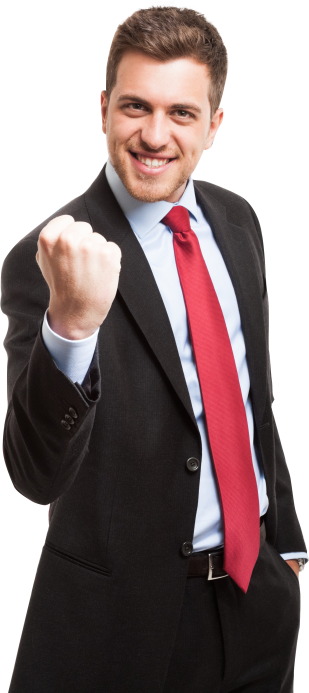 With the development of computer technology and the progress of printing technology, graphic design in the field of visual perception has become more and more abundant, which has put forward unprecedented challenges to today's graphic design, but also for graphic designers to provide a broader development manhole. Technically, graphic design is more important.
Fill it out here.
Level two subtitle
Title bar Text
50%
35%
There is a value of the times in the development of designThe problem is thatWhat is design? Why andDesign? For the diversity of today, aroundThis problem, different periods of time will form a differentDesign face.
There is a value of the times in the development of designThe problem is thatWhat is design? Why andDesign? For the diversity of today, aroundThis problem, different periods of time will form a differentDesign face.
50%
80%
There is a value of the times in the development of designThe problem is thatWhat is design? Why andDesign? For the diversity of today, aroundThis problem, different periods of time will form a differentDesign face.
The development of design there is a question of the values of the times, that is, what is design? Why and design? For the diversity of today, around this issue, different periods will form a different design face.
Thank you for watching